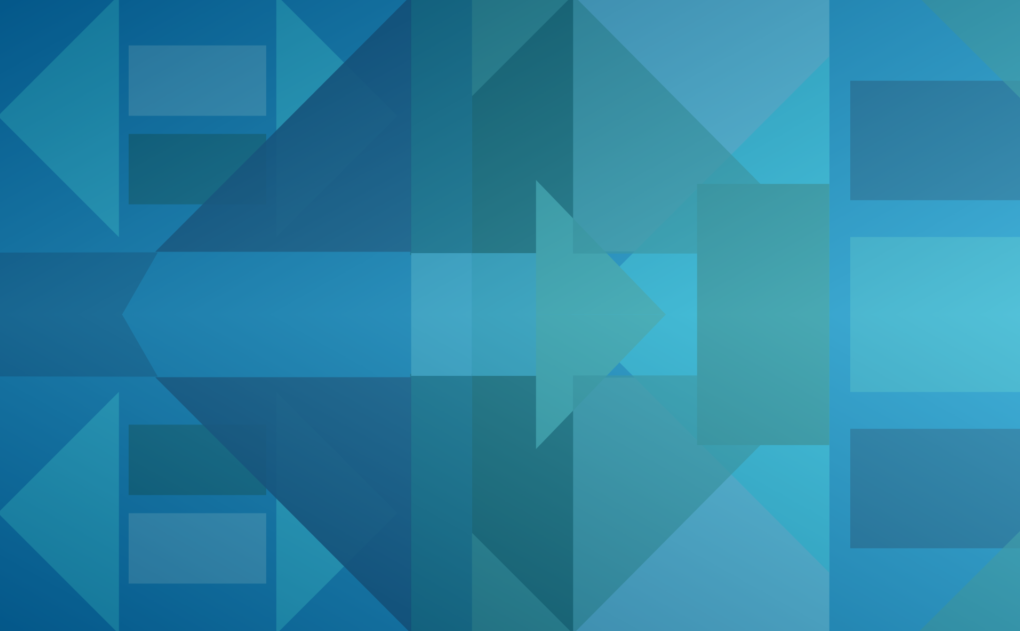 Sähkö ja sähköturvallisuus
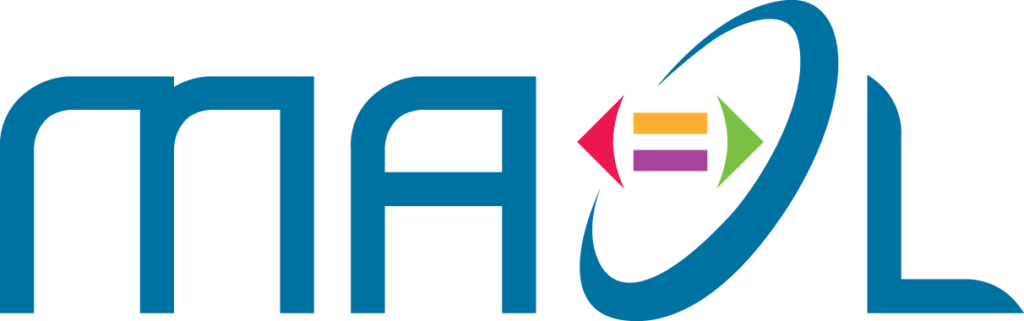 Fysiikkaa ja kemiaa alakouluun
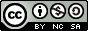 Sähkö
Mitä sähkö on?
Miten sähköä tuotetaan?
Mihin sähköä tarvitaan?


Katso STEKin video: Mistä sähkö tulee
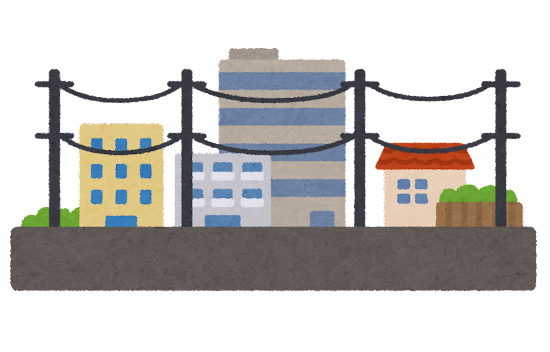 Missä sähköä on?
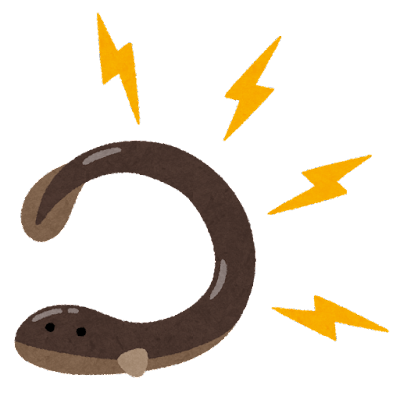 Missä luonnossa on sähköä?
Onko luonnon sähköllä ja voimalaitoksissa tuotetulla sähköllä eroja?
Tutki simulaatiolla, mitä tarkoittaa staattinen sähkö: ‪John Travoltti (colorado.edu)
Miksi sähkö on vaarallista?
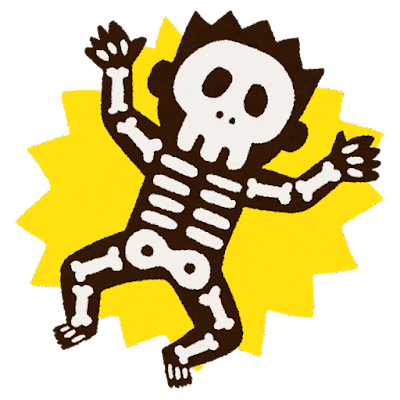 Katso STEKin video: Älä pelleile sähkön kanssa
Tehtäviä ja tutkimuksia
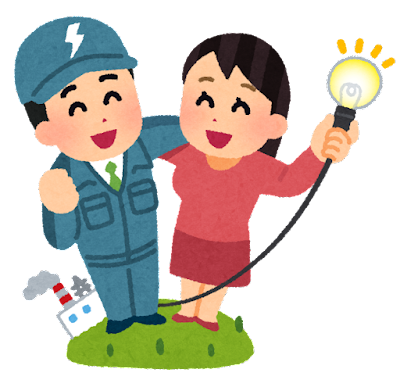 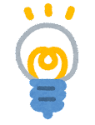 Staattinen sähkö (simulaatio)

Mihin ilmapallo tarttuu?

Voiko staattista sähkö hyödyntää?

Taipuva vesinoro
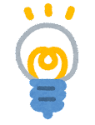 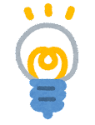 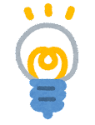